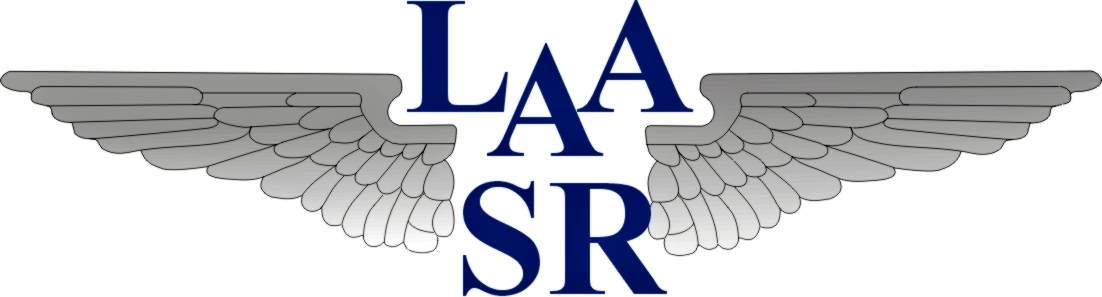 ŠTATISTIKA  LŠZ
za rok 2016